Hotel Villa Cosilinum****www.villacosilinum.com
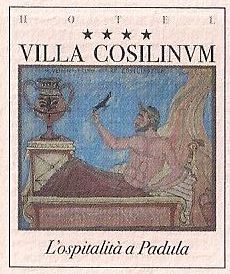 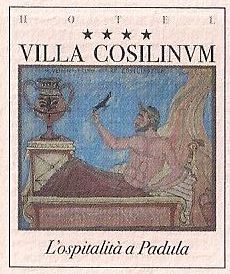 Dati dell'Azienda:

 Nome (*)                                      Partita IVA (*)                   Numero di dipendenti
 

 Indirizzo (*)                                 Numero civico (*)              Città (*)

 
 CAP (*)                                          Provincia (*)                            Paese (*)

 
  Telefono 1 (*)                                                                 Telefono 2                                         email (*) 
                           

I campi contrassegnati con l'asterisco (*) sono obbligatori